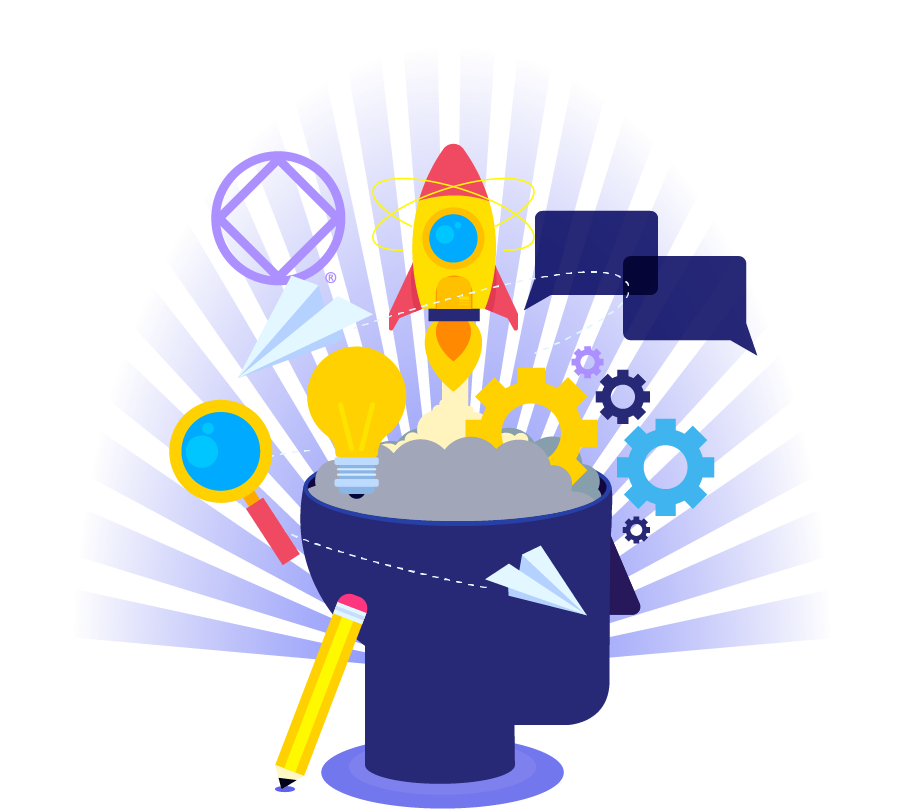 Re imaginar y revitalizar los comités de servicio
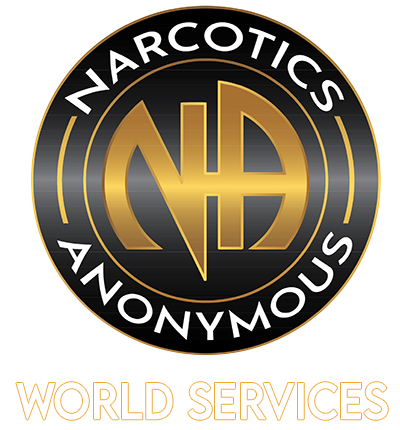 Objetivo de la sesión
Discutir cambios e innovaciones en los organismos de servicios locales.
Ayude a los participantes a comprender la práctica de escanear y planificar.
Crear conciencia sobre esta oportunidad de cambio positivo.
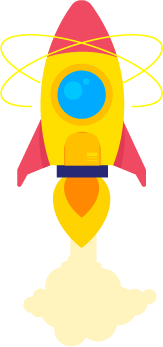 Temas de debate para el ciclo 2023-2026
Cómo tratar el comportamiento problematico y depredador
Lenguaje inclusivo y de género                neutro en la literatura de NA
Re imaginar y revitalizar los comités de servicio
TRD/TAM en lo que se refiere a NA
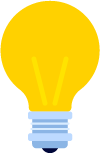 www.na.org/id
Conversaciones sobre el cambio en el servicio de NA
El proyecto Futuro de la CSM tiene la tarea de formular ideas para los debates sobre cómo hacer que el ciclo de conferencias de tres años sea más productivo y valioso.
Regiones y zonas participan en la creación del plan estratégico de los SMNA que dará forma a nuevos proyectos en el futuro
El proyecto de herramientas de servicio nuevas y revisadas se centra en servicios virtuales, HeI , herramientas de relaciones públicas y reuniones de trabajo grupales .
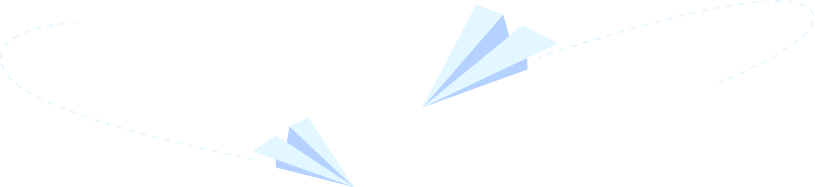 Hoy la atención se centrará en los servicios locales.
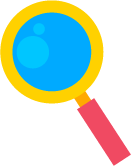 Los temas de debate previos para mejorar los servicios de NA incluyen:
Atraer miembros al servicio
Atmósfera de recuperación en el servicio
Colaboración
Construir comunicación
Quien hace falta
“Re imaginar y revitalizar los comités de servicio (para ampliar el alcance del mensaje de NA, mejorar la comunicación, brindar tutoría y capacitación y hacer que el servicio sea más atractivo y accesible, aprendiendo de nuestra experiencia de los últimos años)”
¡Hagamos un inventario!
Comencemos el proceso pensando sobre lo que esta y lo que no esta funcionando.
Queremos evaluar los factores que afectan a nuestros grupos y las maneras en que proveemos servicios.
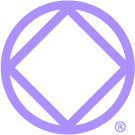 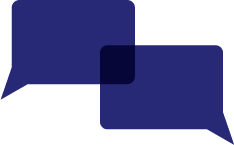 Discusión en grupo grande
¿Qué cambios han hecho que el servicio sea más atractivo o accesible y han mejorado nuestros esfuerzos para llevar el mensaje?
¿Qué cambios han hecho que la prestación de servicios sea más difícil o menos accesible?
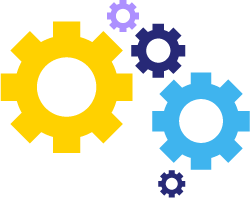 Configuración de grupos pequeños
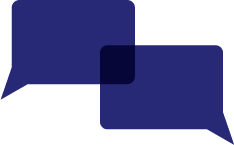 Necesitará un facilitador y alguien que tome notas.
Revise las reglas básicas, las pautas para el intercambio de ideas y las instrucciones del facilitador.
¡Escriba claramente!
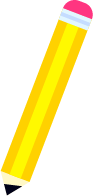 Configuración de grupos pequeños
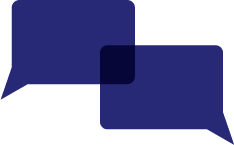 Primero, definan un objetivo.
A continuación, analicen ideas para alcanzar el objetivo.
¿Qué acciones concretas harían que fuera más fácil lograr nuestro objetivo?
¿Necesitamos hacer cambios estructurales?
¿Necesitamos redefinir algunas de las funciones y responsabilidades de nuestros servidores de confianza?
¿Necesitamos recursos adicionales para ayudarnos a alcanzar este objetivo?
Prioricen una idea.
Discusión en grupo grande
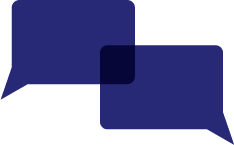 Crear un plan de acción
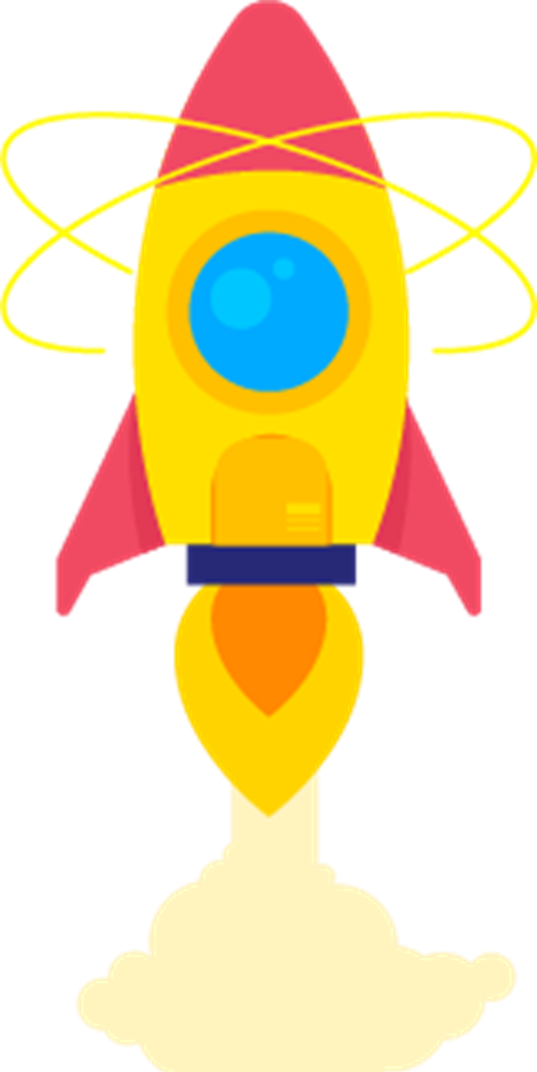 ¿Cuál es nuestro objetivo específico? ¿Cuál es la solución priorizada?
¿Qué se necesita hacer exactamente para hacer realidad la solución priorizada? Ese es el plan de su proyecto.
Divida el plan del proyecto en pasos si es necesario.
¿Cuánto tiempo tomará completar el proyecto?
¿Qué servidores de confianza o comités deben participar?
¿Cuánto costará? ¿Cómo se ajusta al presupuesto?
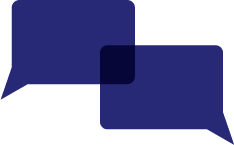 Pregunta para el grupo grande
¿Qué cambio podríamos explorar o comprometernos a implementar cuando regresemos a nuestro organismo de servicio?"
​
Gracias !
Esperamos que el trabajo del día de hoy ayude a  que sus organismos de servicio crezcan y se actualicen.
Compartan los resultados de sus debates a través de la página web de TD.
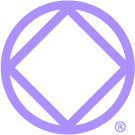 Los materiales de TD estan publicados en  www.na.org/idt